МНОЖЕЊЕ И ДИЈЕЉЕЊЕ РАЗЛОМАКА
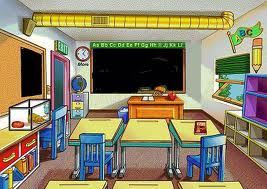 Наставник: Дамјана Грбић
ЈУ ОШ „Вук Караџић“
Нови Град
Задаци за вјежбање
Задаци за вјежбање
Задаци за вјежбање
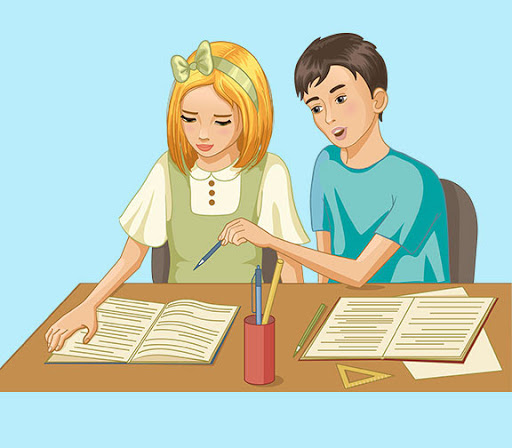 Задаци за вјежбање
Задаци за вјежбање
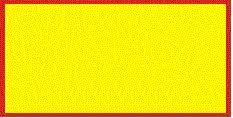 ДОмаћи рад
Збирка задатака, страна 62, задатак 478
                               страна 64, задатака 491
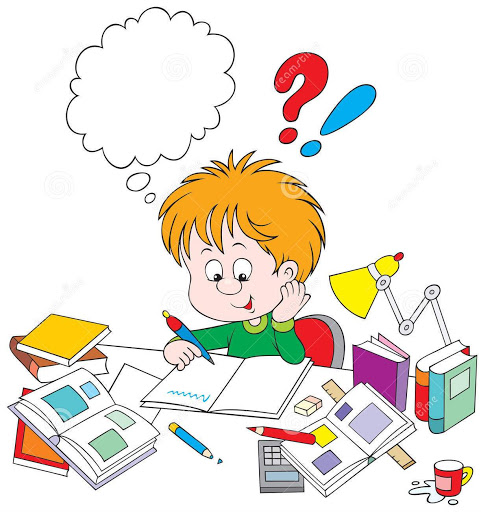